আজকের ক্লাসে সবাইকে শুভেচ্ছা
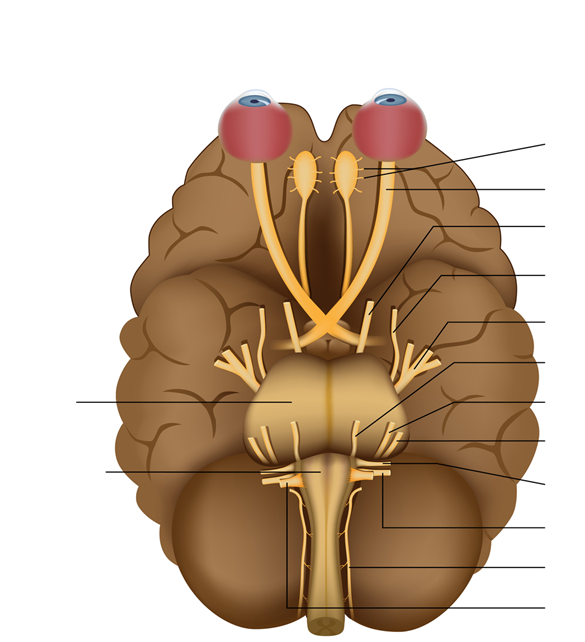 শিক্ষক পরিচিতি
আমিনা বেগম
বি এসসি (অনার্স) ১মশ্রেণী, এম এসসি ১মশ্রেণী
প্রভাষক
জীববিজ্ঞান বিভাগ
মৌলানা মুফজ্জল হোসেন মহিলা ডিগ্রি কলেজ,
রাজনগর,
মৌলভীবাজার।
Email:aminabegum1500@gmail.com
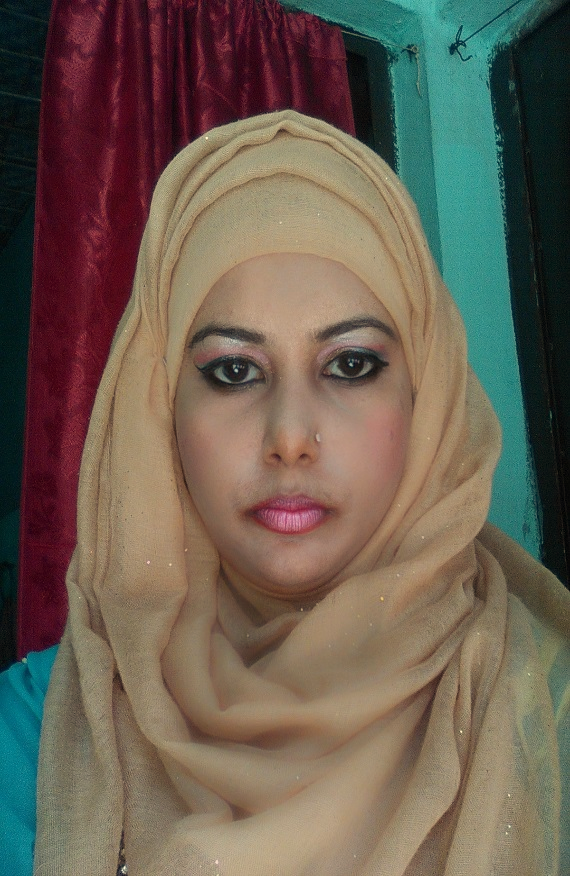 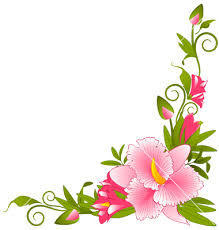 পাঠ পরিচিতি
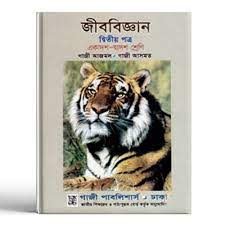 বিষয়	: জীববিজ্ঞান 
শ্রেণি	: দ্বাদশ
অধ্যায়ঃ অষ্টম
মানব শারীরতত্ত্ব (সমন্বয় ও নিয়ন্ত্রণ)
ছবিটি দেখ
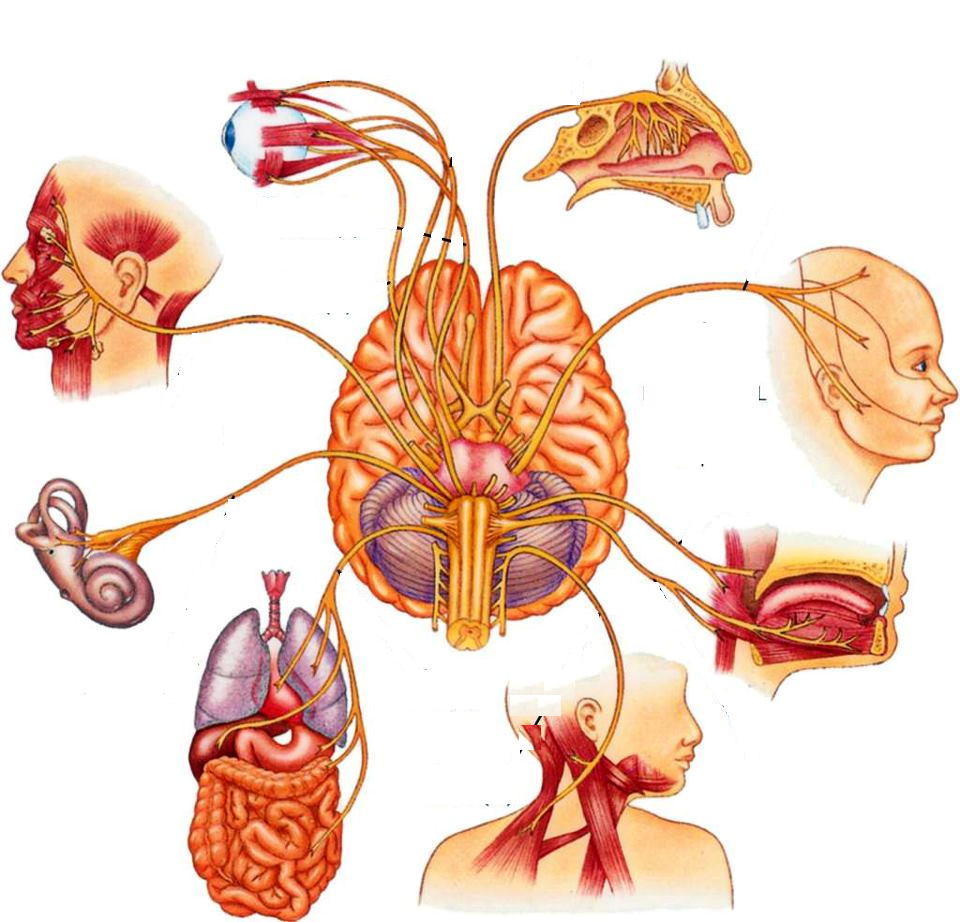 আজকের পাঠ
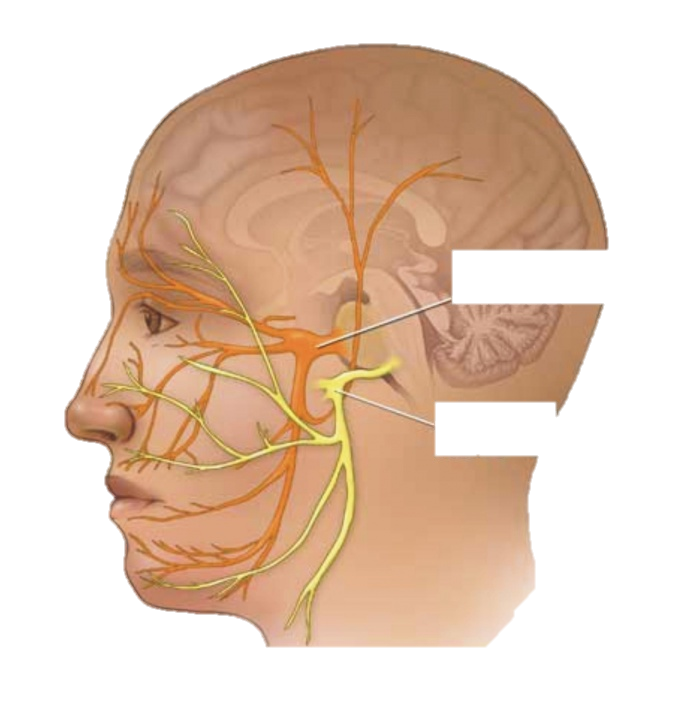 করোটিক স্নায়ু
শিখনফল
GB cvV †k‡l wkÿv_x©iv...
করোটিক স্নায়ুর  সংঙ্গা বলতে পারবে
 করোটিক স্নায়ুসমূহের কাজ ব্যাখ্যা করতে পারবে
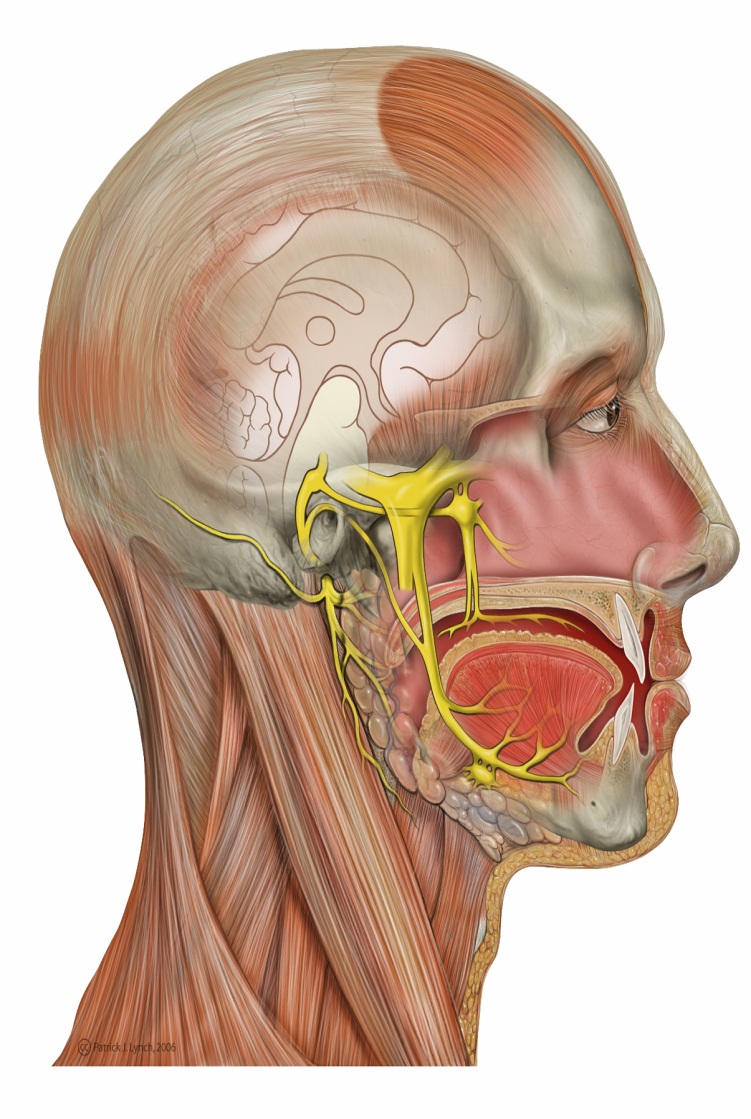 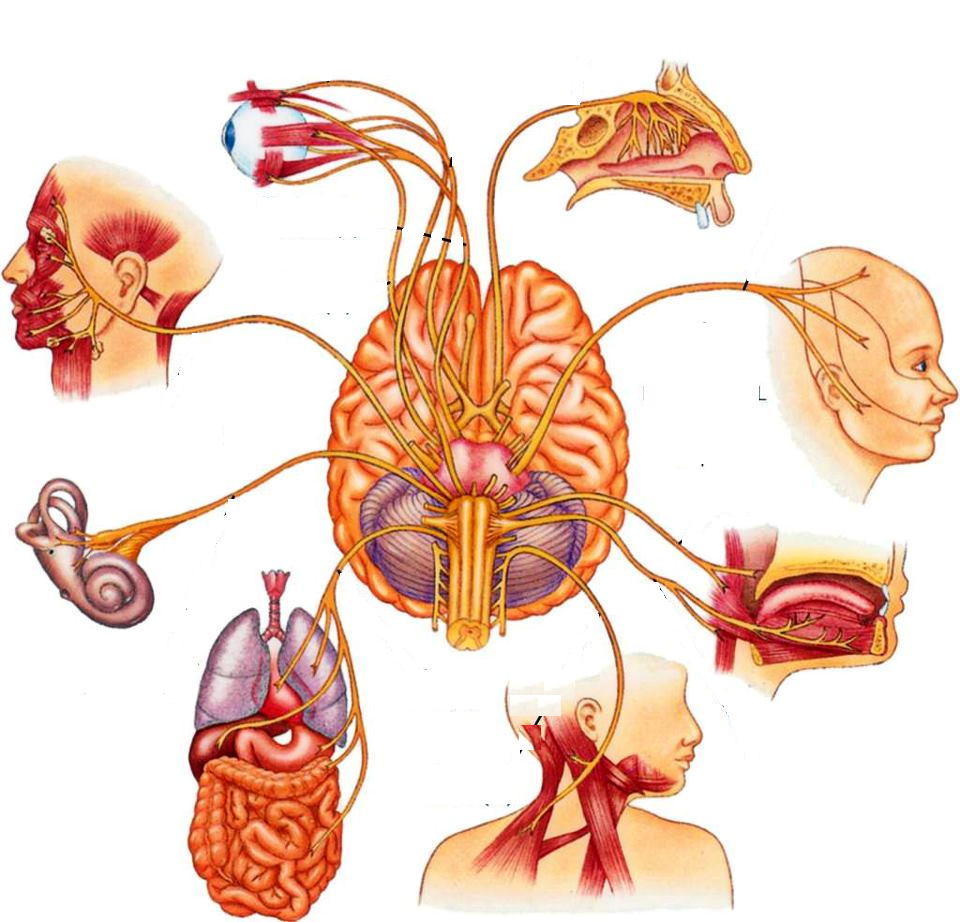 করোটিক স্নায়ু
যে সব স্নায়ু মস্তিষ্কের বিভিন্ন অংশ হতে উৎপত্তি লাভ করে করোটিকার ছিদ্রপথে বের হয়ে দেহের বিভিন্ন অঙ্গে গমন করে তাদের করোটিক স্নায়ু বলে।

মানুষের করোটিক স্নায়ু ১২ জোড়া ।

সেনসরি  বা সংবেদী, মটর বা চেষ্টীয় এবং মিশ্র বা মিক্সড প্রকৃতির হয়ে থাকে।
ছন্দে ছন্দে শিখে নেই ১২ জোড়া করোটিক নাম
” ওহে অপু ওঠ, তামাক টিক্কা আন, ফেলে আন জল , ভরে আন হুক্কা।” 
এই কথাগুলো থেকেই আমরা ১২ জোড়া করোটিক স্নায়ুর নাম ধারাবাহিক ভাবে পেতে পারি।
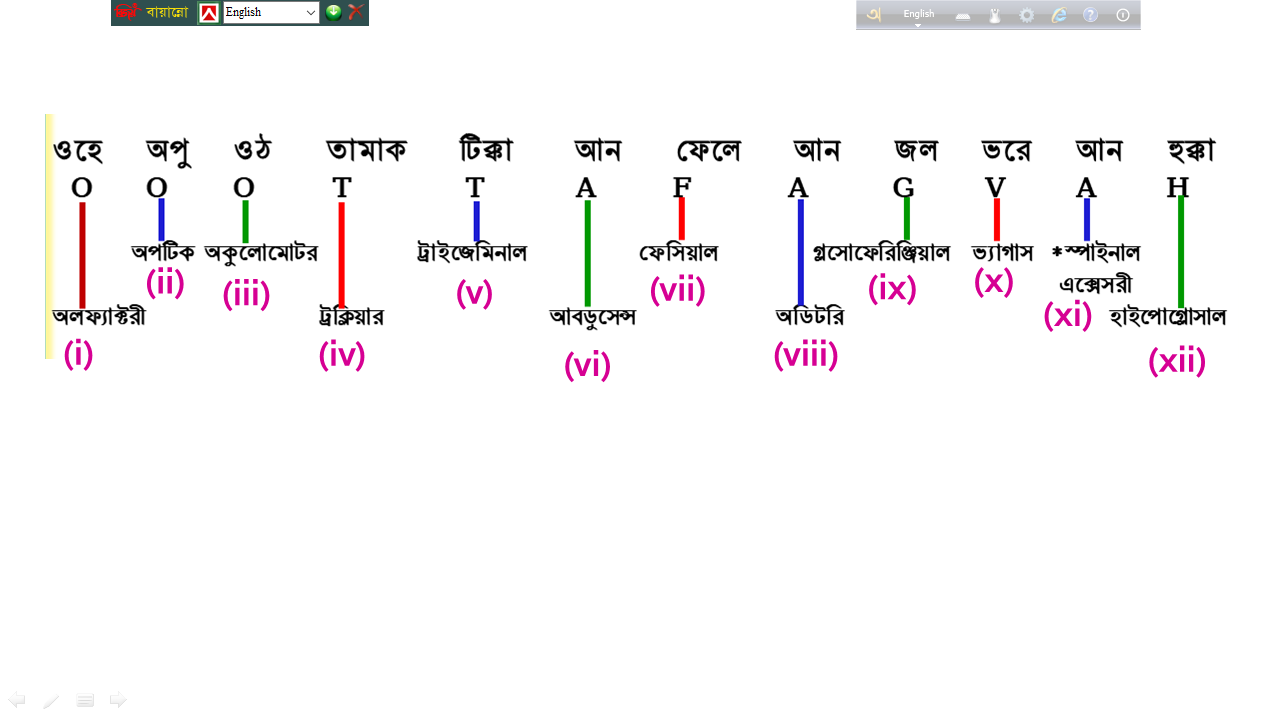 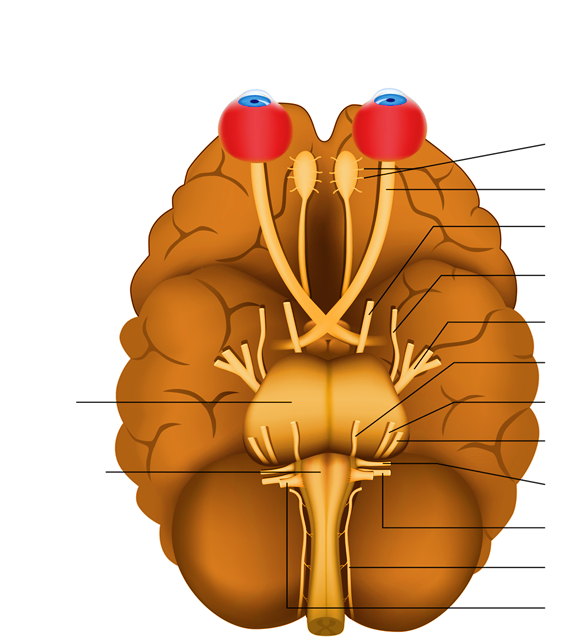 করোটিক স্নায়ু
অলফ্যাক্টরি (I)
অপটিক (II)
অকুলোমোটর (III)
ট্রকলিয়ার (IV)
ট্রাইজেমিনাল (V)
অ্যাবডুসেন্স (VI)
পনস
ফেসিয়াল (VII)
অডিটরি(VIII)
মেডুলা অবলঙ্গটা
গ্লসোফ্যারিঞ্জিয়াল (IX)
ভেগাস (X)
স্পাইনাল অ্যাক্সেসরী (XI)
হাইপোগ্লোসাল (XII)
উৎপত্তিঃ অগ্রমস্তিষ্কঃ I, II
            মধ্যমস্তিষ্কঃIII ,IV
                মেডুলাঃV----XII
প্রকৃতিঃ সংবেদী স্নায়ু/Sensory nerve/সংজ্ঞাবাহী/অন্তর্বাহী/অনুভূতিবাহীঃ যেসব স্নায়ু দেহের প্রান্তীয় অঙ্গাদী বা সংবেদী অঙ্গ থেকে স্নায়ু উদ্দিপনা বহন করে কেন্দ্রীয় স্নায়ুতন্ত্রে নিয়ে যায়। সেসব স্নায়ুকে সংবেদী স্নায়ু বলে।
চেষ্টীয় স্নায়ু/বর্হিবাহী/আজ্ঞাবাহী/motor nerve: কেন্দ্রীয় স্নায়ুতন্ত্র থেকে নির্দেশ বহন করে যেসব স্নায়ু নিদিষ্ট অঙ্গে পৌছে দেয়, সেগুলোকে চেষ্টীয় স্নায়ু বলে।
মিশ্র স্নায়ু/Mixed nerves: যেসব স্নায়ুর এক বা একাধিক গুচ্ছ সংবেদী স্নায়ু এবং এক বা একাধিক গুচ্ছ চেষ্টীয় স্নায়ু নিয়ে গঠিত সেসব স্নায়ুকে মিশ্র স্নায়ু বলে।
 
সাকিব 346 ম্যাচে 128 টি সেঞ্চুরী করেন
XI,XII হলো মটর বা চেষ্টীয়
I
VIII
II
III
VI
IV
উৎপত্তিঃ অগ্রমস্তিষ্কঃ I, II
            মধ্যমস্তিষ্কঃIII ,IV
                মেডুলাঃV----XII
অলফ্যাক্টরি স্নায়ু (I)
উৎপত্তি
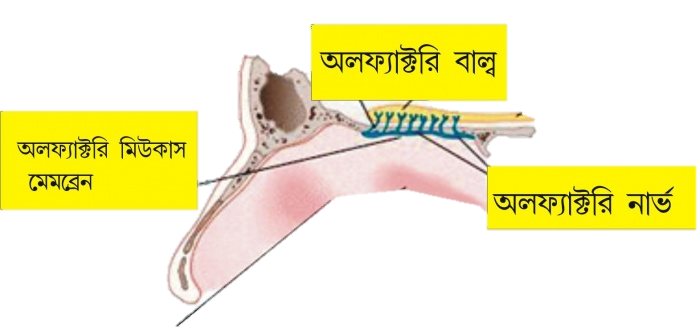 অগ্রমস্তিষ্কের অলফ্যাক্টরি †jv‡ei kxl©‡`k
প্রকৃতি
ms‡e`x
বিস্তার
bvmvwee‡ii wgDKvm c`©vq
কাজ
সাকিব 346 ম্যাচে 128 টি সেঞ্চুরী করেন
মস্তিষ্কে  NªvY DÏxcbv enb
উৎপত্তিঃ অগ্রমস্তিষ্কঃ I, II
            মধ্যমস্তিষ্কঃIII ,IV
                মেডুলাঃV----XII
অপটিক (II)
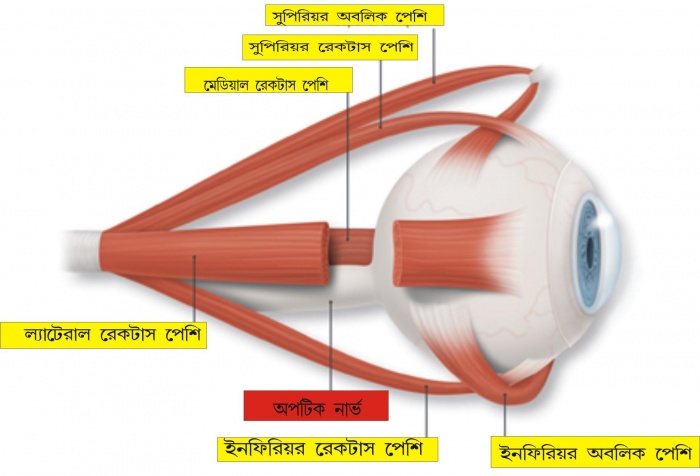 উৎপত্তি
অগ্র মস্তিষ্কের AcwUK †jve n‡Z Drcbœ
প্রকৃতি
ms‡e`x
বিস্তার
চোখের রেটিনায়
কাজ
P¶z n‡Z `k©‡bi Abyf‚wZ মস্তিষ্কে  enb K‡i Av‡b|
সাকিব 346 ম্যাচে 128 টি সেঞ্চুরী করেন
উৎপত্তিঃ অগ্রমস্তিষ্কঃ I, II
            মধ্যমস্তিষ্কঃIII ,IV
                মেডুলাঃV----XII
অকুলোমোটর (III)
উৎপত্তি
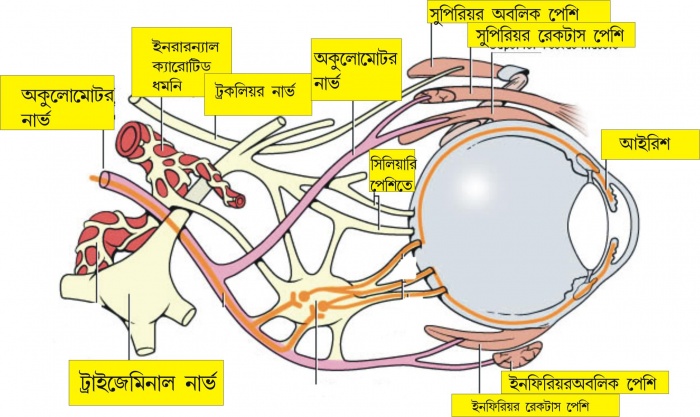 মধ্য মস্তিষ্কে A¼xq‡`k
প্রকৃতি
মোটর
বিস্তৃতি
চোখের Bbwdwiqi AewjK I wZbwU †iKUvm †ckx‡Z (mywcwiqi, Bbwdwiqi I B›Uvibvj) বিস্তৃত
কাজ
Aw¶‡Mvj‡Ki mÂvjb wbqš¿Y Kiv|
সাকিব 346 ম্যাচে 128 টি সেঞ্চুরী করেন
উৎপত্তিঃ অগ্রমস্তিষ্কঃ I, II
            মধ্যমস্তিষ্কঃIII ,IV
                মেডুলাঃV----XII
ট্রকলিয়ার (IV)
উৎপত্তি
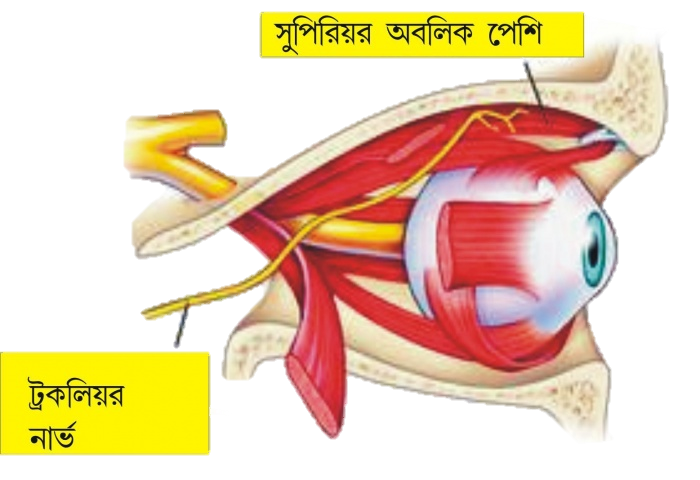 মধ্যমস্তিষ্কের  c„ôcvk¦©‡`k
প্রকৃতি
†gvUi
বিস্তার
mywcwiqi AewjK bvgK P¶z †ckx‡Z বিস্তৃত।
কাজ
সাকিব 346 ম্যাচে 128 টি সেঞ্চুরী করেন
Aw¶ †Mvj‡Ki mÂvjb wbqš¿Y K‡i|
উৎপত্তিঃ অগ্রমস্তিষ্কঃ I, II
            মধ্যমস্তিষ্কঃIII ,IV
                মেডুলাঃV----XII
ট্রাইজেমিনাল (V)
উৎপত্তি
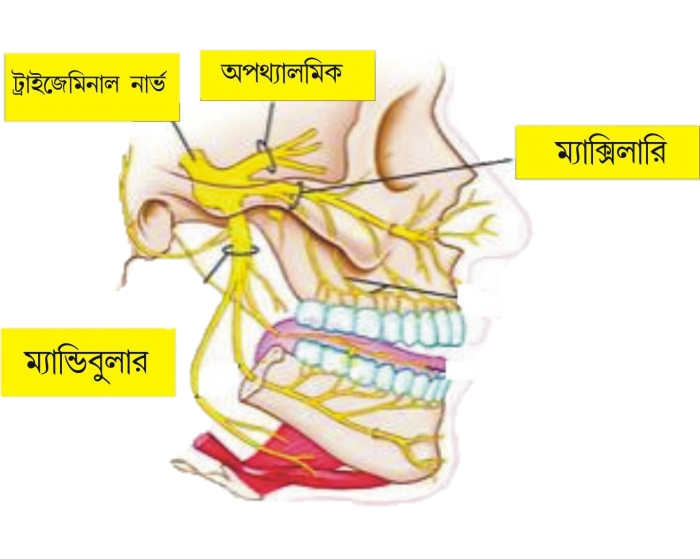 †gWzjv AejsMvUvi AMÖcvk¦©‡`k
শাখাঃ 3টি
অপথ্যালমিক
ms‡e`x
EaŸ ©Aw¶cj­e, মস্তকের AMÖfv‡Mi Z¡K Ges bvwmKvi wgDKvm c`©vq we¯—…Z 
D‡j­wLZ Ask †_‡K মস্তিষ্কে  Abyf‚wZ enb K‡i
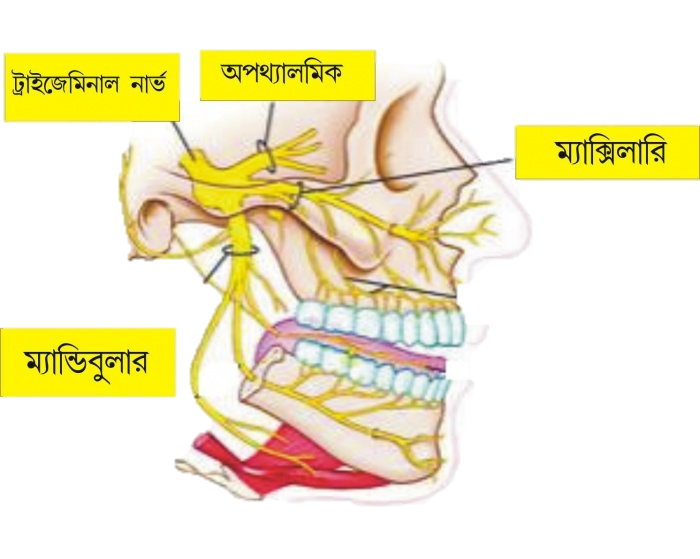 ট্রাইজেমিনাল স্নায়ু
ম্যাক্সিলারি
প্রকৃতি - ms‡e`x 
বিস্তার-wb¤œ Aw¶cj­e, DaŸ©Iô I DaŸ© †Pvqv‡ji wgDKvm c`©vq বিস্তৃত
কাজ-mswk­ó A½ n‡Z মস্তিষ্কে Abyf‚wZ enb
ট্রাইজেমিনাল স্নায়ু
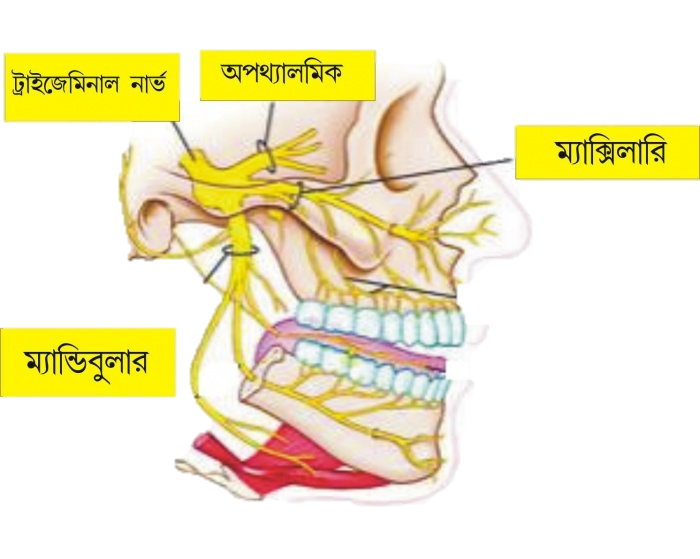 ম্যান্ডিবুলার
প্রকৃতি - wgkÖ¯œvqy
বিস্তার-wb¤œ‡Pvqvj,gyLwee‡ii Zj‡`‡ki †ckx I Z¡‡K বিস্তৃত
কাজ-wb‡Pi †Pvqv‡ji †ckx I Pvgovi msÁv enb K‡i wKš‘ gyLwee‡ii †ckx‡Z †gvUi ¯œvqyiƒ‡c KvR K‡i|
অ্যাবডুসেন্স (VI)
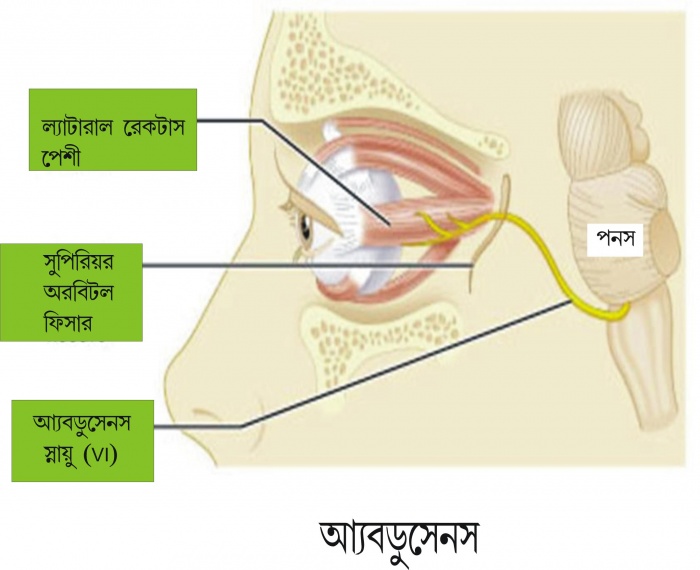 উৎপত্তি
†gWzjv AejsMvUvi A¼xq cvk¦©‡`k
প্রকৃতি
†gvUi
বিস্তার
Aw¶‡Mvj‡Ki G·Uvibvj †iKUvm †ckx‡Z
কাজ
Aw¶‡Mvj‡Ki mÂvjb wbqš¿Y K‡i |
সাকিব 346 ম্যাচে 128 টি সেঞ্চুরী করেন
ফেসিয়াল (VII)
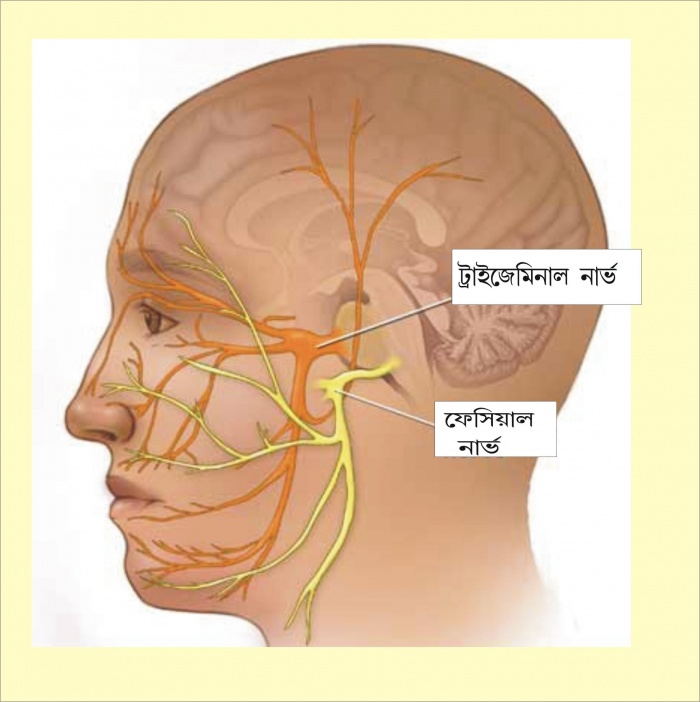 উৎপত্তি
†gWzjv AejsMvUvi cvk¦©‡`k
প্রকৃতি
wgkÖ
শাখাঃ 2টি
প্যালাটাইন
প্রকৃতি
ms‡e`x
বিস্তার
gyLwee‡ii Qv‡` বিস্তৃত।
সাকিব 346 ম্যাচে 128 টি সেঞ্চুরী করেন
স্বাদ গ্রহণ
কাজ
ফেসিয়াল (Facial) স্নায়ু
হায়োম্যান্ডিবুলার
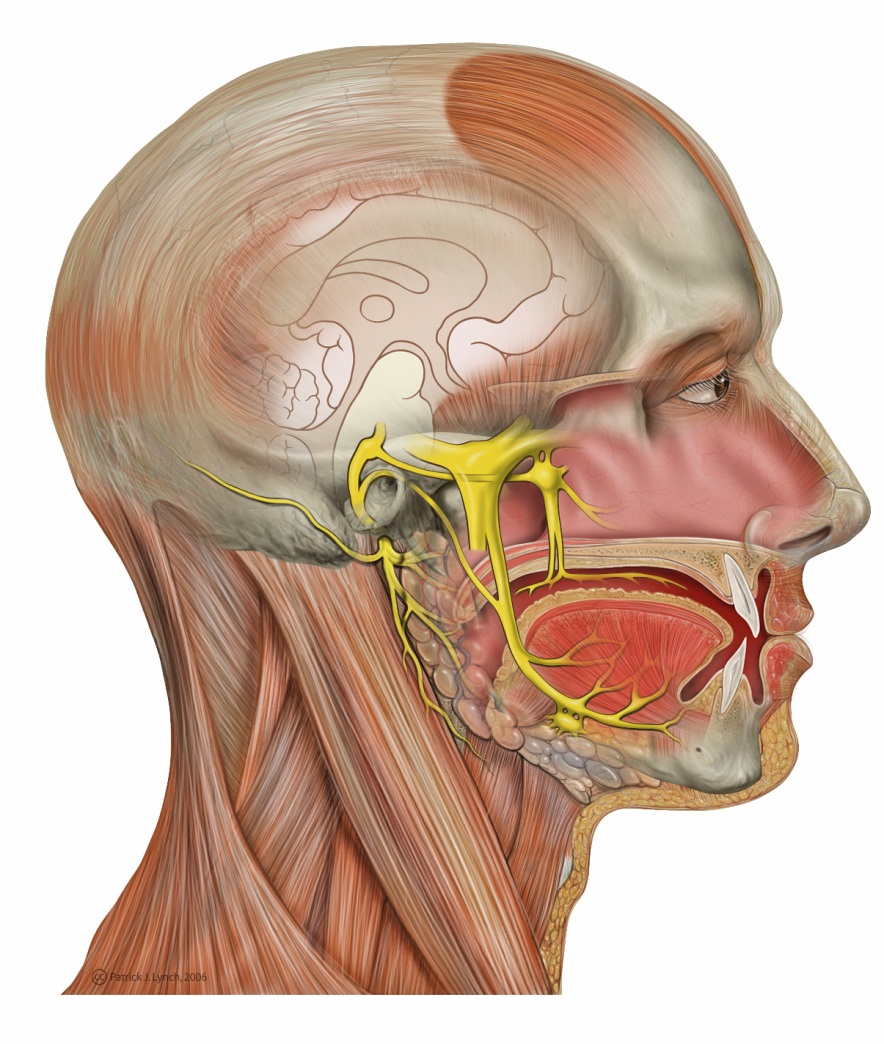 প্রকৃতি
মিশ্র
বিস্তার
হায়োম্যান্ডিবুলার
মুখমন্ডল,কর্ণপটহ ও নিম্নচোয়াল
কাজ
লালাক্ষরণ, অশ্রু নির্গমন এবং মুখমন্ডলের পেশি সঞ্চালন।
সাকিব 346 ম্যাচে 128 টি সেঞ্চুরী করেন
অডিটরি(VIII)
উৎপত্তি
অডিটরি(VIII)
†gWzjv AejsMvUvi cvk¦©‡`k
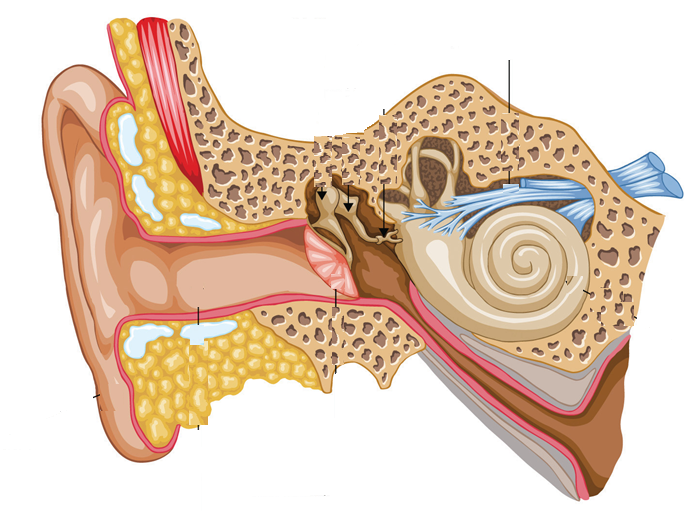 প্রকৃতি
ms‡e`x
বিস্তার
অন্তঃকর্ণ
কাজ
kÖeY I ভারসাম্য i¶v|
সাকিব 346 ম্যাচে 128 টি সেঞ্চুরী করেন
গ্লসোফ্যারিঞ্জিয়াল (IX)
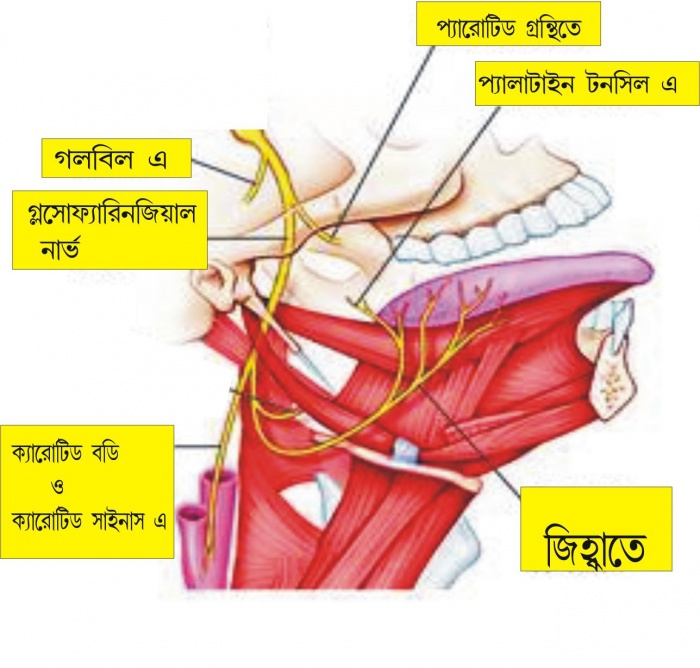 উৎপত্তি
†gWzjv AejsMUvi cvk¦©দেশ
প্রকৃতি
মিশ্র
বিস্তার
wRnŸv I Mjwe‡ji wgDKvm c`v©mn Mjwe‡ji †ckx‡Z
কাজ
¯^v`MÖnY, wRnŸv I Mjwe‡ji mÂvjb |
সাকিব 346 ম্যাচে 128 টি সেঞ্চুরী করেন
ভেগাস (X)
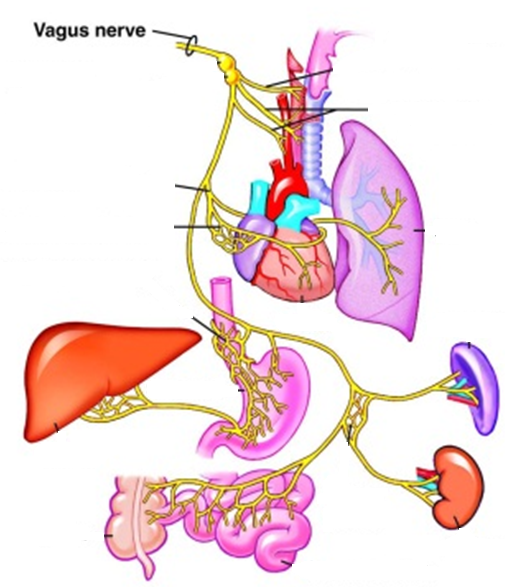 উৎপত্তি
ভেগাস (X)
ল্যারিঞ্জিয়াল স্নায়ু
†gWzjv AejsMUvi cvk¦©দেশ
KvwW©qvK স্নায়ু
প্রকৃতি
cvj‡gvbvix স্নায়ু
wgkÖ
গ্যাস্ট্রিক স্নায়ু
শাখাঃ ৪টি
ল্যারিঞ্জিয়াল: ¯^ih‡š¿ বিস্তৃত nq|
KvwW©qvK:  ürwc‡Û ¯œvqy mieivn K‡i|
গ্যাস্ট্রিক: cvK¯’jx‡Z ¯œvqy cÖ`vb K‡i|
cvj‡gvbvix : dzmdz‡m বিস্তার jvf K‡i|
সাকিব 346 ম্যাচে 128 টি সেঞ্চুরী করেন
স্পাইনাল অ্যাক্সেসরী (XI)
উৎপত্তি
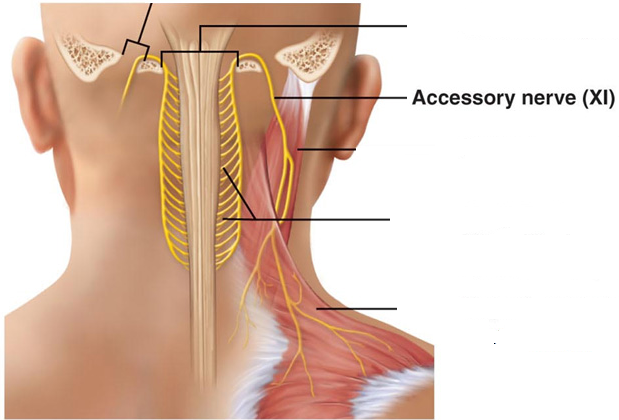 ফোরম্যান ম্যাগনাম
†gWzjv AejsMUvi cvk¦©দেশ
প্রকৃতি
স্পাইনাল অ্যাক্সেসরী (XI)
†gvUi
সুসুম্না স্নায়ু
বিস্তার
Mjwej, ¯^ihš¿ Ges MÖxev
পেশি
কাজ
মাথা ও কাঁধের সঞ্চালন,শব্দ সৃষ্টি|
হাইপোগ্লোসাল (XII)
উৎপত্তি
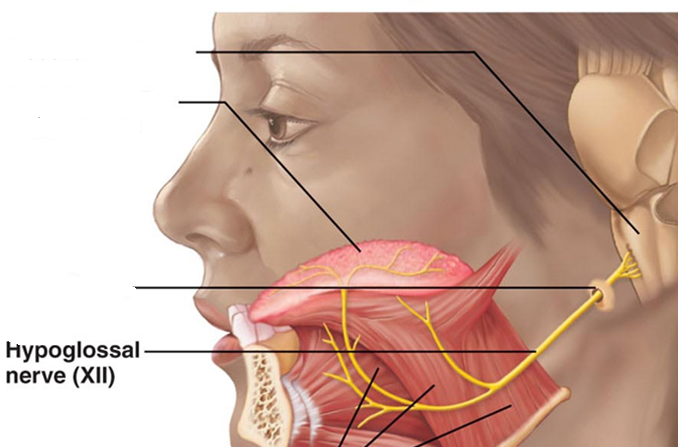 মেডুলা অবলংগাটা
†gWzjv AejsMUv অঙ্কীয়দেশ
জিহ্বা পেশি
প্রকৃতি
মোটর
বিস্তার
হাইপোগ্লোসাল নালি
জিহ্বা।
কাজ
সংশ্লিষ্ট অঙ্গের সঞ্চালন|
মূল্যায়ন
1। নিচের কোন করোটিক স্নায়ু মাথা ও কাধের সঞ্চালনে ভূমিকা পালন করে? (ক) অকুলোমোটর (খ) ট্রাইজেমিনাল (গ) স্পাইনাল অ্যাক্সেসরি  (ঘ) হাইগোগ্লোসাল
সঠিক উত্তর: (গ) স্পাইনাল অ্যাক্সেসরি
2। শ্রবণ ও ভারসাম্য রক্ষায় ভূমিকা রাখে কোন স্নায়ু? 
(ক) অপটিক (খ) অকুলোমোটর (গ) অডিটরি (ঘ) ভ্যাগাস
সঠিক উত্তর: (গ) অডিটরি
3। স্বাদ গ্রহণের সাথে সম্পর্কিত স্নায়ু কোনটি? 
(ক) ফেসিয়াল (খ) ট্রকলিয়ার (গ) অলফ্যাক্টরি (ঘ) অপটিক
সঠিক উত্তর: (ক) ফেসিয়াল
4। মিশ্র করোটিক স্নায়ু হচ্ছে- 
i. অপটিক  ii. ফেসিয়াল   iii. ভেগাসনিচের কোনটি সঠিক?(ক) i ও ii  (খ) i ও iii  (গ) ii ও iii (ঘ) i, ii ও iiiসঠিক উত্তর: (গ) ii ও iii
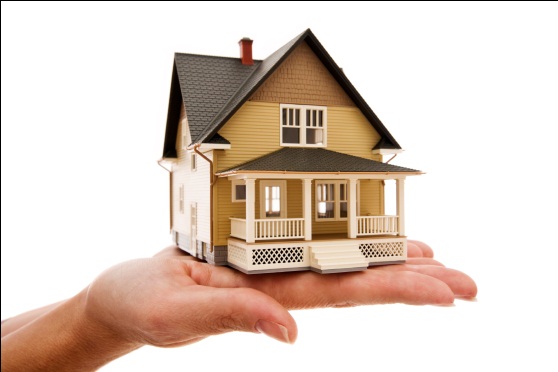 বাড়ির কাজ
করোটিক স্নায়ুগুলোর নাম, উৎপত্তি,বিস্তৃতি, প্রকৃতি ও কাজ ছক আকারে লিখ।
ধন্যবাদ
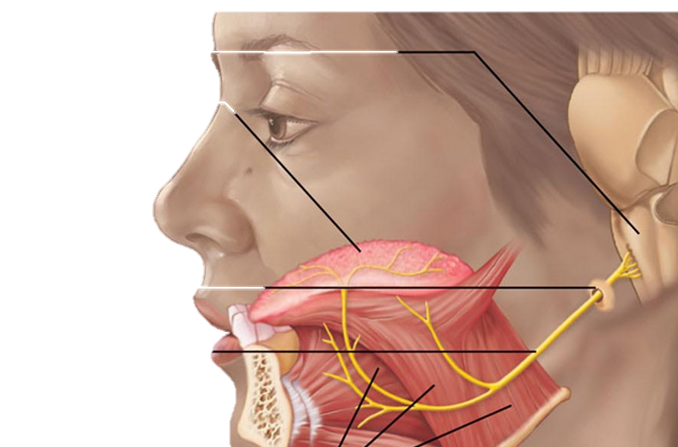